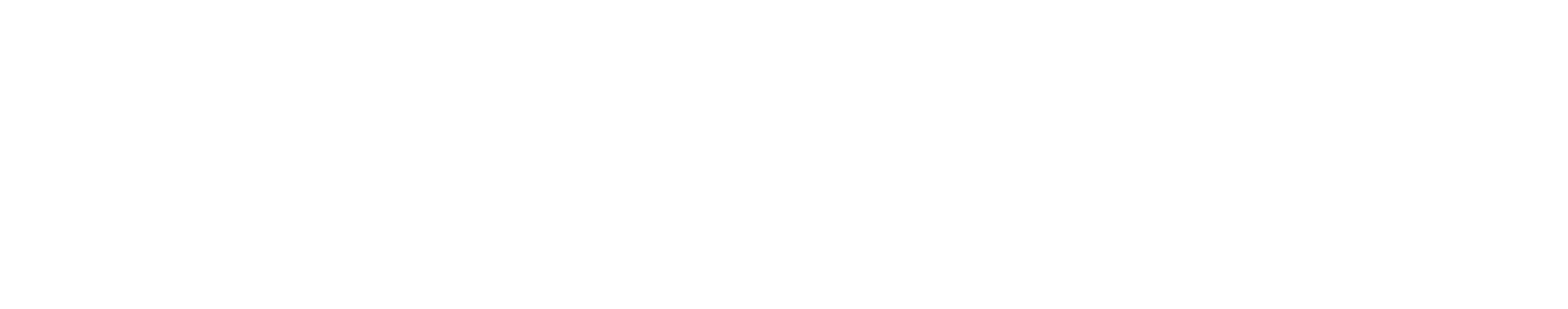 Conflict of Interest (COI) Forms 


Jennifer J. Ford
Research Compliance and Integrity
Conflict of Interest Office
1
Conflict of Interest (COI) Office
Assists employees in assessing circumstances under which their outside activities or interests may inappropriately conflict with their responsibilities to the University
Seeks to maintain a reasonable balance between competing interests
Promotes transparency and disclosure as a means to identify interests that might bias research
Provides mechanisms to manage the collaborative research partnerships between the Government, the University, and private industry
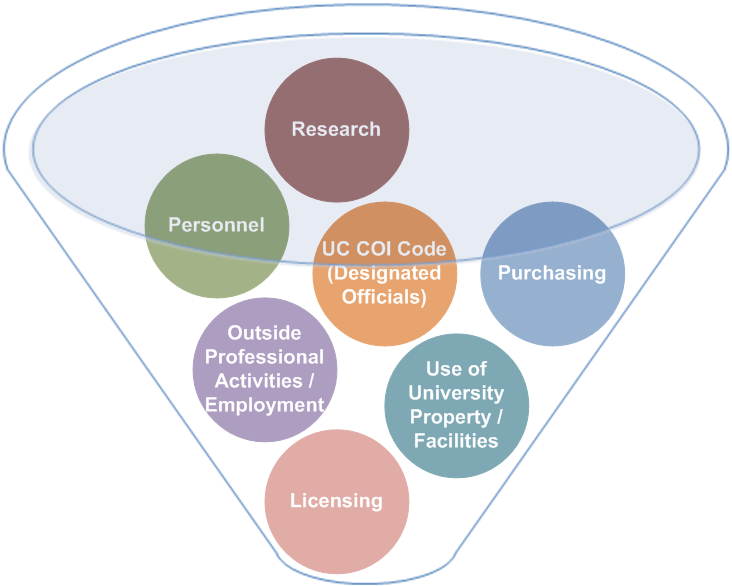 2
COI Office Services
Reviews disclosures of financial interests from University faculty and staff
Ensures compliance with all applicable regulations
Serves as a resource to University faculty, staff and institutional offices

When research or other related activities are involved, conflict of interest disclosures of financial interests may be required
3
What Constitutes a Potential COI?
Income/Payments:  Salaries, Consulting, Honoraria, etc.
Position:  Founder, Partner, Board of Directors, Scientific Advisory Board, Employee, etc.
Ownership Interest:  Stocks, Bonds, Stock Options
Gifts
Loans
Travel Reimbursement/Payments
Intellectual Property

Applies to the Employee, Spouse, Registered Domestic Partner, Dependent Children
4
What is Subject to COI Disclosure?Research or Other Related Activities
Sponsored Research (Basic, Applied, Animal, Human)
Federal:  
NIH and NSF 
Other agencies who have adopted the federal requirements including sub-awards
Non-Federal
Non-Profit
For-Profit
Other Related Activities (Non-Federal)
Gifts
Lab Service Agreements (LSA)
Institutional Service/Consulting Agreements (ISA/ICA)
Material Transfer Agreements (MTA)
5
What to Disclose?
*Reasonably appears to be related to or is in the same field of expertise as your Institutional Responsibilities.

** Includes research and other related activities (gifts, service agreements, MTAs, unfunded projects, etc.)
6
PHS Form
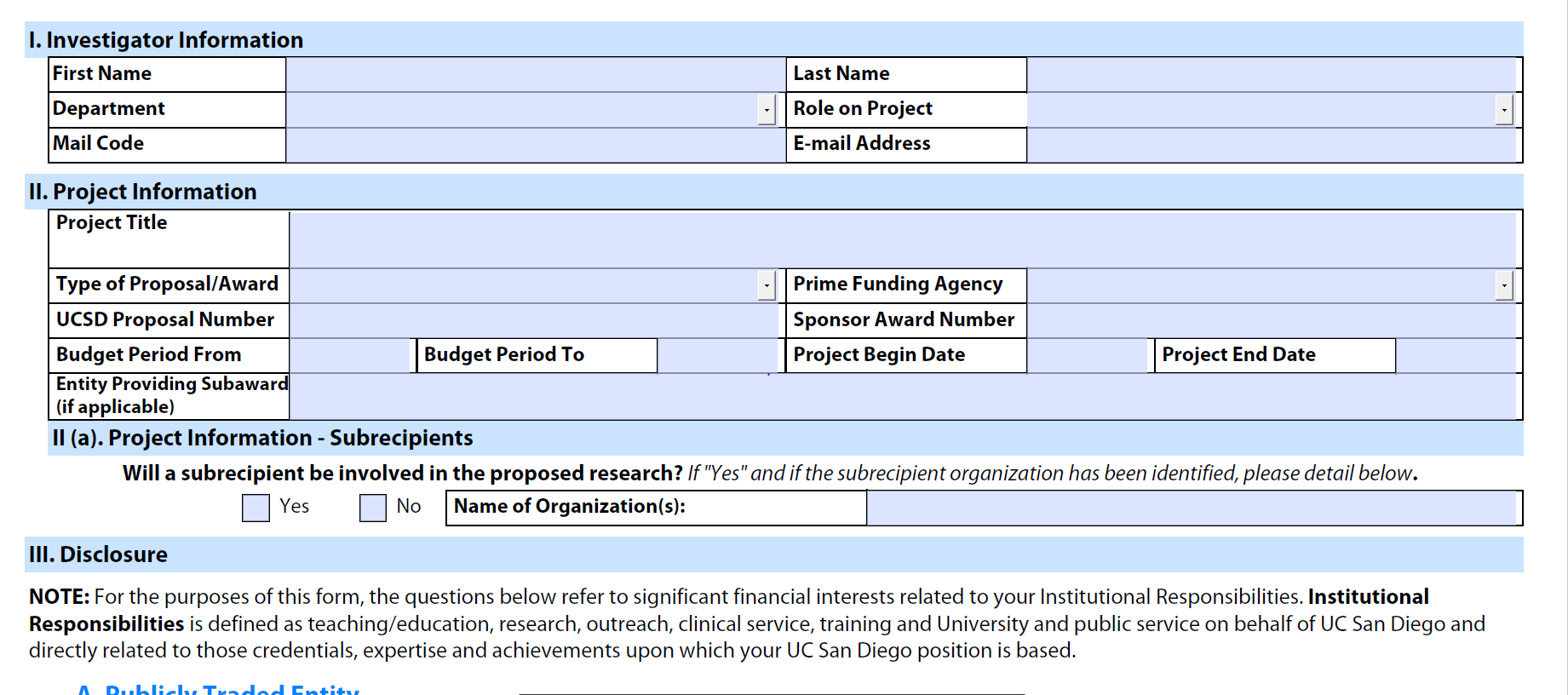 7
Non-PHS Form (9510)
8
Non-Federal (700U)
9
When are disclosures reviewed by COI Office?
10
COI Contact Information
COI Office Website:  http://coi.ucsd.edu Email Questions: info-coi@ucsd.edu Email Forms:  coiforms@ucsd.edu  Telephone:  (858) 534-6465

Jennifer J. Ford, Director, jjford@ucsd.edu
11